আসসালামু আলাইকুম
আজকের ক্লাসে সকল শিক্ষার্থীদের স্বাগতম
পরিচিতি
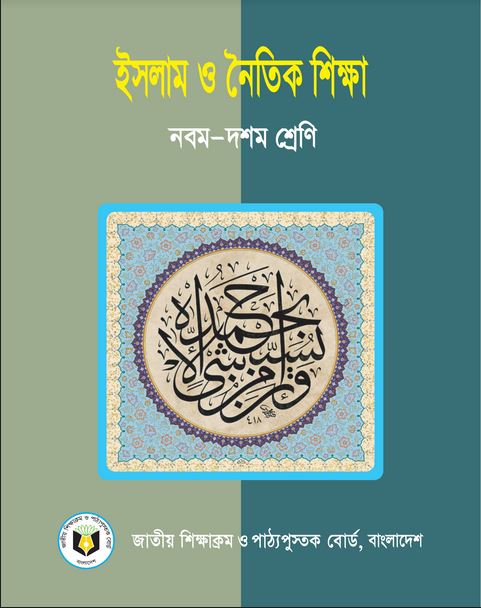 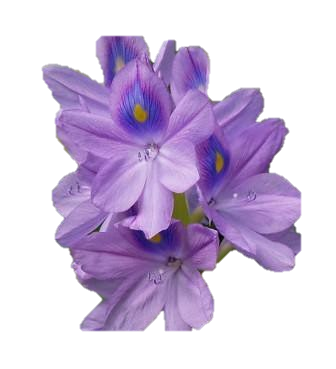 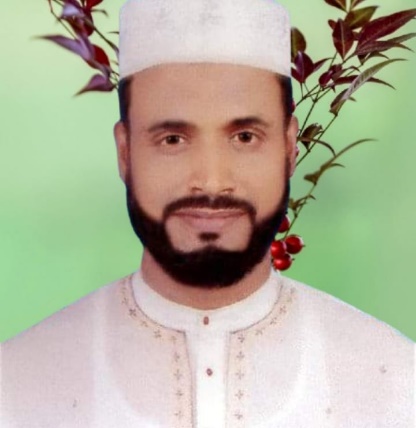 ইসলাম ও নৈতিক শিক্ষা
৯ম/১০ম শ্রেণি 
অধ্যায়-১ম
পাঠ-২য় (ঈমান)
তারিখ-04/০9/২১ইং
মো: ইব্রাহীম হোসেন
সহকারী শিক্ষক (ইস:শি:)
নলধা বহুমূখী মাধ্যমিক বিদ্যালয়
নলধা, ফকিরহাট,বাগেরহাট।
মোবাইল-০১৭১৬৯৫৩৩৬০
ই-মেইল-ebrahim1981at@gmail.com
এসো আমরা একটি ছবি দেখি
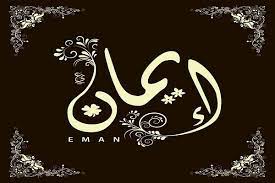 এসো আমরা একটি ভিডিও দেখি….
https://youtu.be/d3dgFEkBWN8
ইমানের দাবি কথা
গজলটিতে কিসের দাবি করা হয়েছে ?
আজকের পাঠ
ইমান
إيمان
এই পাঠ শেষে শিক্ষার্থীরা…….
১। ইমানের পরিচয় বলতে পারবে।
২। ইমান ও ইসলামের সম্পর্ক ব্যাখ্যা করতে পারবে।
৩। ইমানের মৌলিক বিষয় গুলো বিশ্লেষণ করতে পারবে।
ইমানের পরিচয়
আমনুন মূল ধাতু
থেকে নির্গত
মেনে নেওয়া
বিশ্বাস করা
ইমান
শব্দের অর্থ
নির্ভর করা
আস্থা স্থাপন
স্বীকৃতি দেওয়া
পারিভাষিক পরিচয়
ইসলামী পরিভাষায়, শরীয়তের যাবতীয় বিধি-বিধান অন্তরে বিশ্বাস করা, মুখে স্বীকার করা এবং তদনুযায়ী আমল করা কে ঈমান বলে।
ঈমানের পরিচয় সম্পর্কে রাসূলুল্লাহ (সা:) বলেন-
ان تؤ من با الله و ملاءكته ؤكتبه ورسله وا ليوم الاخر و تومن با اقدر خيره و شره
অর্থ: ইমান হচ্ছে- “আল্লাহ, তার ফেরেশতাকুল, কিতাব সমূহ, রাসূলগণ, পরকাল এবং ভাগ্যের ভালো-মন্দের( ভালো-মন্দ আল্লাহ তাআলার পক্ষ থেকেই হয়) প্রতি বিশ্বাস স্থাপন করা।” মুসলিম শরীফ
প্রকৃতপক্ষে, ইসলামের মূল বিষয় গুলোর প্রতি পূর্ণ বিশ্বাস কে বলা হয় ঈমান। ঈমানের মৌলিক বিষয় গুলো আল্লাহর বাণী আল কোরআন ও রাসুলুল্লাহ (সা:)- এর পবিত্র হাদীসের বিস্তারিতভাবে বর্ণনা হয়েছে।
 ইমানে মুফাসসালে ঈমানের মৌলিক বিষয়গুলো একত্রে বর্ণিত হয়েছে।  যেমন- 
ا منت با لله وملا ءيكته و كتبه ورسله وا ايوم ا اخر وا لقدر خيره وشره من ا لله تعا لى و ا لبعث بعد ا لمو ت-
অর্থ: “ আমি ঈমান আনলাম আল্লাহর প্রতি, তার ফেরেশতাগণের প্রতি, তার কিতাব গুলোর প্রতি, তার রাসূলগণের প্রতি, আখিরাতের প্রতি, তাকদীরের প্রতি যার ভালো-মন্দ আল্লাহ তাআলার নিকট থেকেই হয় এবং মৃত্যুর পর পুনরুত্থানের প্রতি।”
 নোট: বর্ণিত বিষয়গুলোর প্রতি আস্থা অবিশ্বাস ব্যতীত ঈমানদার হওয়া যায়না। যিনি এগুলো পূর্ণ বিশ্বাস স্থাপন করেন, তাকে বলা হয় মুমিন।
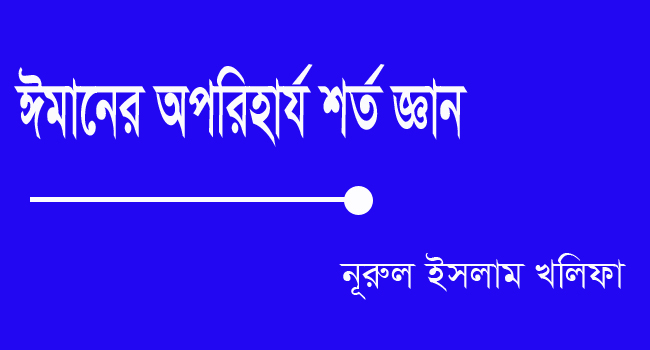 এসো আমরা একটি ভিডিও দেখি….
ভিডিও দেখে আমরা ইমান ও ইসলামের সম্পর্ক জানতে পারলাম
ইমান ও ইসলামের সম্পর্কে আরো কিছু জেনে নাও,,,,,,,
ঈমান ও ইসলাম  দুটি অত্যান্ত গুরুত্বপূর্ণ পরিভাষা। ঈমান অর্থ বিশ্বাস।  ইসলামের মূল বিষয় গুলোর প্রতি আন্তরিক বিশ্বাস, মৌখিক স্বীকৃতি ও তদনুযায়ী আমল করাকে ঈমান বলা হয়। অন্যদিকে ইসলাম অর্থ আত্মসমর্পণ, আনুগত্য ইত্যাদি। মহান আল্লাহর যাবতীয় আদেশ-নিষেধ বিনা দ্বিধায় মেনে নেওয়ার মাধ্যমে তার প্রতি পূর্ণাঙ্গরূপে আত্মসমর্পণ করার নাম হলো ইসলাম।
 ঈমান ও ইসলামের মধ্যে অত্যন্ত ঘনিষ্ঠ ও অবিচ্ছেদ্য সম্পর্ক বিদ্যমান। এদের একটি ব্যতীত অন্যটি কল্পনাও করা যায় না। এদের একটি অপরটির উপরে গভীরভাবে নির্ভরশীল। ঈমান ও ইসলামের সম্পর্ক গাছের মূল ও শাখা-প্রশাখার মতো। ঈমান হল গাছের শিকড় বা মূল আর ইসলাম তার শাখা-প্রশাখা। মন না থাকলে শাখা-প্রশাখা হয়না। আর শাখা-প্রশাখা না থাকলে মূল বা শিকড় মূল্যহীন। ঈমান ও ইসলাম একটি অন্যটি ব্যতীত পূর্ণাঙ্গ হয় না।
ইমানের মৌলিক বিষয় হলো….
ইমান অর্থ বিশ্বাস। একজন মুসলিমকে ইমানের কতগুলো মৌলিক বিষয়ে দৃড়ভাবে বিশ্বাস করতে হয়। এগুলো আল-কুরআন ও হাদিস দ্বারা অকাট্যভাবে প্রমাণিত। এ বিষয়গুলোতে বিশ্বাস ব্যতীত কেউই মুমিন বা মুসলিম হতে পারে না।
ইমানের মৌলিক ৭টি বিষয় হলো-
ইমানের মৌলিক বিষয় ১টি  হলো-
আল্লাহ তায়ালার প্রতি বিশ্বাস
ঈমানের সর্বপ্রথম ও সর্বপ্রধান বিষয় হলো আল্লাহ তায়ালার প্রতি বিশ্বাস। আল্লাহ  তা'আলা  এক অদ্বিতীয়। তিনি ব্যতীত কোন ইলাহ  বা মাবুদ নেই। তিনি সকল সকল কিছুর সৃষ্টি কর্তা, পালনকর্তা ও রক্ষাকর্তা। তিনি সকল গুণের আধার। তার সত্তা ও গুণাবলী তুলনাহীন। সমস্ত প্রশংসা একমাত্র তাঁরই জন্য নির্ধারিত। আল্লাহর প্রতি এইরূপ বিশ্বাস স্থাপন ঈমানের সবচেয়ে গুরুত্বপূর্ণ বিষয়।
ইমানের মৌলিক বিষয় ২য় টি  হলো-
ফেরেশতাগণের প্রতি বিশ্বাস
ফেরেশতাগণ মহান আল্লাহর এক বিশেষ সৃষ্টি। তারা নূরের তৈরি। তারা সব সময় আল্লাহ তাআলার ইবাদত ও হুকুম পালনে নিয়োজিত। তাদের সংখ্যা অগনিত। তারা নারীও নন, পুরুষও নন। তারা পানাহার ও জৈবিক চাহিদা থেকে মুক্ত। তাদের প্রতি এই বিশ্বাস করা ঈমানের অন্তর্ভুক্ত।
ইমানের মৌলিক বিষয় ৩য় টি  হলো-
আসমানি কিতাবসমূহের প্রতি বিশ্বাস
আসমানী কিতাব সমূহ আল্লাহ তাআলার বাণী। এগুলোর মাধ্যমে আল্লাহতালা মানুষকে নিজ পরিচয় প্রদান করেছেন। নানা আদেশ নিষেধ, বিধি-বিধান, সুসংবাদ, সতর্কবাণী, ইত্যাদি ও এগুলোর মাধ্যমেই এসেছে। আল্লাহ তায়ালা  তাঁর রসুলগণের নিকট এইসব কিতাব পাঠিয়েছেন। দুনিয়াতে সর্বমোট ১০৪ খানা আসমানী কিতাব নাযিল করা হয়েছে। এর সমস্ত কিতাবের প্রতি বিশ্বাস স্থাপন করা আবশ্যক।
ইমানের মৌলিক বিষয় ৪র্থ টি  হলো-
নবি-রাসুলগণের প্রতি বিশ্বাস
মানব জাতির হেদায়েতের জন্য আল্লাহু তায়ালা  যুগে যুগে বহু নবী-রাসূল প্রেরণ করেছেন। নবী-রাসূলগণ ছিলেন আল্লাহ তায়ালার মনোনীত বান্দা। সকল সৃষ্টির মধ্যে তারাই সর্বোচ্চ মর্যাদার অধিকারী। তারা ছিলেন নিষ্পাপ। আল্লাহ তায়ালার নির্দেশে তারা মানবজাতিকে মহান আল্লাহর পথে ডেকেছেন, সত্ত ও ন্যায়ের পথ দেখিয়েছেন, ইহকালীন ও পরকালীন শান্তি ও মুক্তির দিকনির্দেশনা প্রদান করেছেন। নবী -রাসুলগণের প্রতি এইরূপ বিশ্বাস রাখা ঈমানের অন্যতম গুরুত্বপূর্ণ বিষয়।
ইমানের মৌলিক বিষয় ৫ম টি  হলো-
আখিরাতে বিশ্বাস
আখিরাত হল পরকাল। আখিরাতের জীবন চিরস্থায়ী। এই জীবনের শুরু আছে কিন্তু শেষ নেই। সেখানে মানুষকে দুনিয়ার জীবনের সকল কাজ কর্মের হিসাব দিতে হবে। কবর, হাশর, মিযান, সিরাত, জান্নাত, জাহান্নাম ইত্যাদি আখিরাত জীবনের এক একটি পর্যায়। দুনিয়াতে ভাল কাজ করলে মানুষ জান্নাত লাভ করবে। আর ঈমান না আনলে, অসৎ কাজ করলে মানুষের স্থান হবে ভীষণ আজাবের স্থান জাহান্নাম। আখিরাতের প্রতি বিশ্বাস স্থাপন করা অপরিহার্য।
ইমানের মৌলিক বিষয় ৬ষ্ঠ টি  হলো-
তকদিরে বিশ্বাস
তকদির অর্থ হল নির্ধারিত পরিমাণ, ভাগ্য  বা নিয়তি। আল্লাহ তা'আলা মানুষের তাকদীরের নিয়ন্ত্রক। তিনি তাকদীরের ভালো-মন্দের নির্ধারণকারী। মানুষ যা চায় তাই সে করতে পারবে না। মানুষ শুধু তাঁর কাজের জন্য চেষ্টা সাধনা করবে। অতঃপর ফলাফলের জন্য আল্লাহ তা'আলার উপর ভরসা করবে। যদি চেষ্টা করার পরও কোন কিছু না পায় তবে হতাশ হবে না। আর যদি পেয়ে যায় তবুও খুশিতে আত্মহারা হবে না। বরাং সবর (ধৈর্য) ধারণ করবে ও শোকর (কৃতজ্ঞতা) আদায় করবে। আর তকদীরের ভালোমন্দ একমাত্র আল্লাহ তা'আলার হাতে, মনেপ্রাণে এইরূপ বিশ্বাস স্থাপন করা অত্যন্ত গুরুত্বপূর্ণ বিষয়।
ইমানের মৌলিক বিষয় ৭ম টি  হলো-
মৃত্যুর পর পুনরুণ্খানে বিশ্বাস
মৃত্যুর সাথে সাথেই মানুষের জীবন শেষ হয়ে যায় না। বরং মানব জীবন দুই ভাগে বিভক্ত। ইহকাল ও পরকাল। ইহকাল হল দুনিয়ার জীবন। আর পরকাল হলো মৃত্যুর পরবর্তী জীবন। আল্লাহ তায়ালা মানুষকে মৃত্যুর পর আবার জীবিত করবেন। সেই সময় সকল মানুষ হাশরের ময়দানে একত্রিত হবে। আল্লাহ তাআলা সেইদিন বিচারক হিসেবে মানুষের সকল কাজের হিসাব নিবেন। অতঃপর মানুষকে তার ভালো কাজের জন্য পুরস্কার স্বরূপ জান্নাত ও মন্দ কাজের শাস্তি স্বরূপ জাহান্নামে প্রবেশ করানো হবে। সুতারাং মৃত্যুর পর আমরা সবাই পুনরায় জীবিত হব এই বিশ্বাস রাখা ঈমানের অপরিহার্য বিষয়।
দলীয় কাজ
শিক্ষার্থীরা ঈমান ও ইসলামের সম্পর্ক বিষয়ে পাঁচটি বাক্য শ্রেণি কক্ষে বসে নিজ খাতায় লিখবে।
উত্তর মিলিয়ে নাও
মূল্যায়ণ
ভাগ্য
তকদির অর্থ কী?
নুরের তৈরি
ফেরেশতারা কিসের তৈরি?
কৃতজ্ঞতা
শোকর অর্থ কী?
ইমান কাকে বলে?
ইসলামের মূল বিষয়                             গুলোর প্রতি পূর্ণ বিশ্বাসকেই বলা হয় ইমান।
বাড়ির কাজ
ইমানের সাতটি বিষয় পোষ্টার পেপারে বাড়ি থেকে লিখে আনবে।
সবাইকে ধন্যবাদ